ABC  2016
北美華人基督徒教育大會
             Access Bible Convention
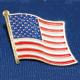 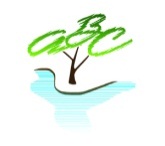 課碼(Workshop): FM-302 
教室(Room #): 129C
講員(Speaker): 熊聖華牧師
授課語言: 國語
題目(Topic):活出銀髮族的優美
專題簡介:
銀髮如副歌，副歌雖居末端，旋律卻最優美。夕陽雖近尾聲，卻更絢麗精采。銀髮族優美的關鍵是「態度」，優美源自內心而非外在。
ABC  2016
北美華人基督徒教育大會
             Access Bible Convention
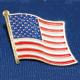 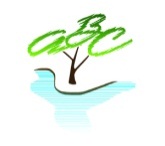 關於 熊聖華牧師
學士 (B.A.)		心理學  
碩士 (M.S.)		實驗心理學
博士 (Ph.D.)		認知心理學
道學碩士		婚姻與家庭輔導 (M.Div.)
ABC  2016
北美華人基督徒教育大會
             Access Bible Convention
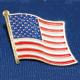 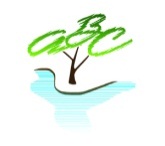 心理輔導(台北張老師)		兩年
心理輔導(宇宙光雜誌)		五年
經理  (我們咖啡屋) 			五年
心理輔導(AZ州立醫院)		半年
心理輔導(SWK拘留所)		兩年
傳道人(KY萊城基督教會) 		兩年半
牧師(格蘭岱爾羅省基督教會) 	十五年
【銀髮族的心事─活出優美】
銀髮如副歌
旋律最優美
【優美與幽默】
日 → 曰
【優美與幽默】
熊 → 能
【優美與幽默】
口 → 回
【優美與幽默】
臣 → 巨
【優美與幽默】
旦 → 但
【優美與幽默】
王 → 皇
【人生的比喻】
四季：
春、夏、秋、冬
【人生的比喻】
爬山：
上山、下山
【人生的比喻】
太陽：
朝陽、夕陽
【人生的比喻】
詩歌：副歌
【活出優美】
副歌：是歌曲的結尾
在整首歌曲中最優美
【活出優美】
優美源於內心，
並非外來之物。
【活出優美】
六件能讓你快樂的事
六種值得培養的心境
六樣需要避免的事情
【活出優美】
《6件能讓你快樂的事》
50%是取決於人格特質
50%是你可以做的事情
【六件能快樂的事】
交好朋友
【箴言18:24】
…但有一朋友比弟兄更親密
【六件能快樂的事】
交好朋友
表達感謝
【帖前5:16-18】
要常常喜樂，不住的禱告，凡事謝恩；因為這是神在基督耶穌裡向你們所定的旨意
【六件能快樂的事】
交好朋友
表達感謝
追求目標
【箴言29:18】
沒有異象（默示），民就放肆…。
【六件能快樂的事】
交好朋友
表達感謝
追求目標
擅長的事
【六件能快樂的事】
交好朋友
表達感謝
追求目標
擅長的事
樂意付出
【使徒行傳20:35】
我凡事給你們作榜樣，叫你們知道應當這樣勞苦，扶助軟弱的人，又當記念主耶穌的話，說：施比受更為有福
【六件能快樂的事】
交好朋友
表達感謝
追求目標
擅長的事
樂意付出
理想生活
【活出優美】
《6種值得培養的心境》
【培養6種心境】
靜
【箴言 14:30】
心中安靜是肉體的生命；嫉妒是骨中的朽爛。
【培養6種心境】
靜
緩
【箴言 21:5】
殷勤籌劃的，足致豐裕；行事急躁的，都必缺乏。
【培養6種心境】
靜
緩
忍
【箴言 29:11】
愚妄人怒氣全發；智慧人忍氣含怒。
【箴言 16:32】
不輕易發怒的，勝過勇士；治服己心的，強如取城。
【培養6種心境】
靜
緩
忍
讓
【培養6種心境】
靜
緩
忍
讓
淡
【培養6種心境】
靜
緩
忍
讓
淡
平
【活出優美】
《需要避免的六件事情》
【避免六樣事情】
貪
【提前 6:10】
貪財是萬惡之根。有人貪戀錢財，就被引誘離了真道，用許多愁苦把自己刺透了。
【避免六樣事情】
貪
嘮叨
【箴言 10:19】
多言多語難免有過；禁止嘴唇是有智慧。
【避免六樣事情】
貪
嘮叨
活在過去
【避免六樣事情】
貪
嘮叨
活在過去
堅持己見
【避免六樣事情】
貪
嘮叨
活在過去
堅持己見
怨天尤人
【避免六樣事情】
貪
嘮叨
活在過去
堅持己見
怨天尤人
後悔